ЗНАКОМСТВО С ОПЕРОЙ
ИСТОРИЯ, СТИЛИ, ЖАНРЫ, КОМПОЗИТОРЫ.
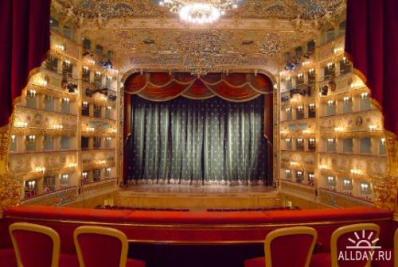 С ЧЕГО НАЧИНАЛАСЬ ОПЕРА?
Появилась в 17 веке (1600г.) в Италии, во Флоренции и первоначально называлась «драма с музыкой».
Опера в переводе с Итальянского – труд,  сочинение.
В ее основе лежит либретто, в переводе с итальянского – книжечка. Это краткое содержание оперы.
СТИЛИ ОПЕРЫ
Опера 17 века – Барочная

Опера 18 века – Классическая

Опера 19 века – Романтическая

Опера 20 века – Реалистическая
ЖАНРЫ ОПЕРЫ
Комический
Трагический
Эпический
Лирический
Сказочный
Мифологический
Исторический
Рок-опера
Опера-балет
Что такое ДРАМАТУРГИЯ?
В основе оперы лежит драматургия, на которой держится все содержание оперы.
Это ее основной стержень, который держит зрителя в напряжении, сохраняя интригу.
Иными словами, опера – это музыкальный спектакль, музыкально-театральная постановка.
Законы драматургии
ВСТУПЛЕНИЕ и/или УВЕРТЮРА

Завязка драмы, интрига, знакомство с героями, то есть – ЭКСПОЗИЦИЯ

Развитие действия, переплетение интриг, то есть – РАЗРАБОТКА

Наивысшая точка напряжения в развитии или КУЛЬМИНАЦИЯ

Развязка драмы, конец или ФИНАЛ.
Кто делает оперу?
Композитор – пишет музыку

Либреттист – сочиняет либретто, литературный текст

Дирижер – управляет оперным оркестром

Режиссер-постановщик – ставит действия в опере, помогает артистам понять образ героя

Художник-декоратор – разрабатывает костюмы и сценические декорации для оперы

Художник осветитель – разрабатывает свет на сцене

Исполнители – солисты, певцы, хор, оркестр, балетная группа

Бутафор – изготавливает предметы для сцены

Костюмеры, гримеры, работники сцены
ЧТО ЖЕ ЭТО ЗА ИСКУССТВО?
В создании оперы участвуют такие виды искусств как:

Музыка

Литература

Хореография

Живопись

Архитектура

Театр и актерское мастерство
Значит это
Синтетический вид искусства
ГДЕ ЖИВЕТ ОПЕРА?
Мариинский театр
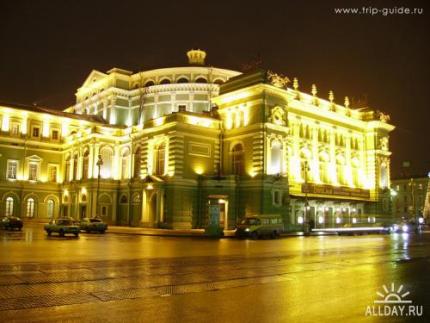 Большой театр
Ла скала
Ковент Гарден
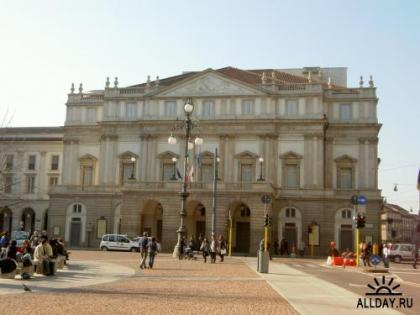 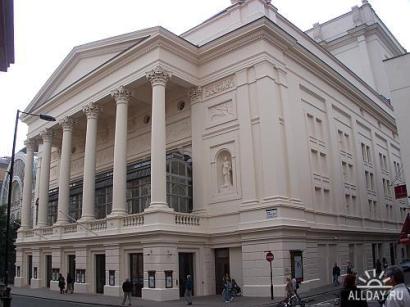 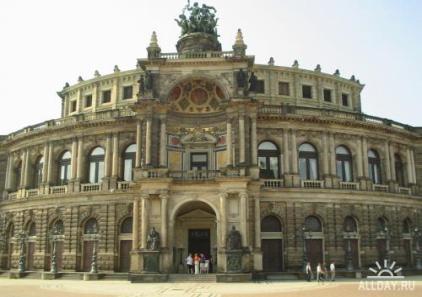 Сиднейский оперный театр
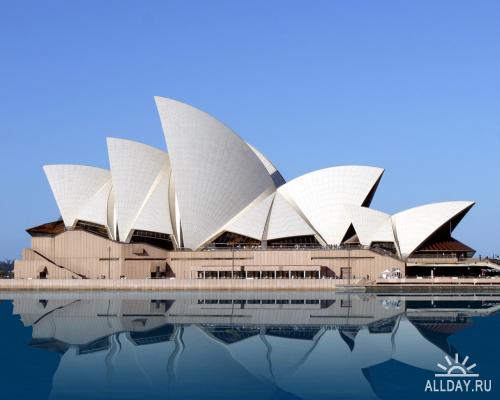 Театральные интерьеры
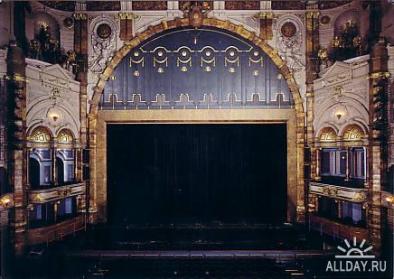 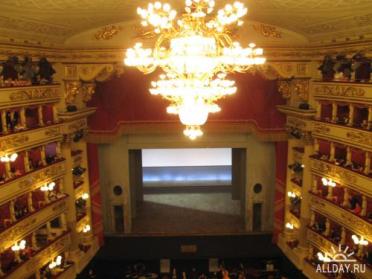 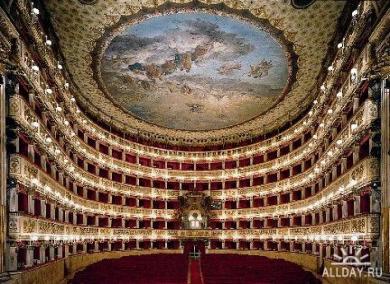 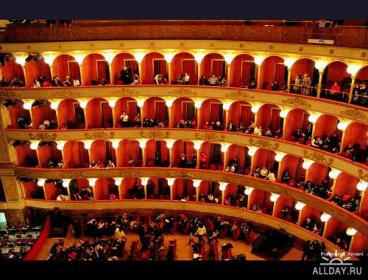 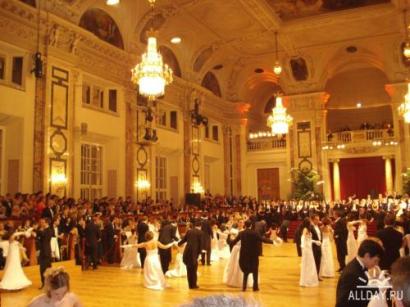 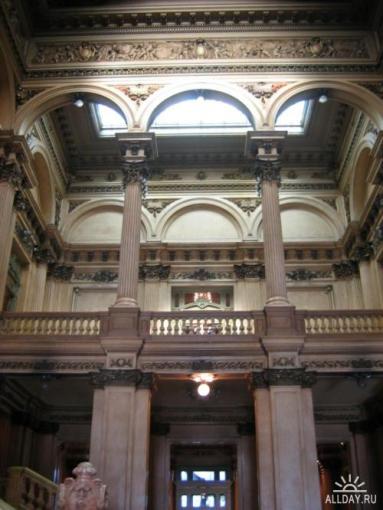 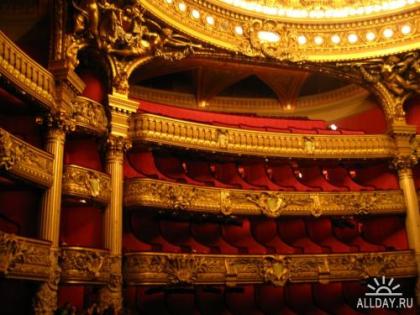 ОПЕРА – ВОКАЛЬНЫЙ ЖАНР
Герои в опере не разговаривают, а поют
	
	АРИИ
	АРИОЗО
	ПАРТИИ
	КАВАТИНЫ
	МОНОЛОГИ
	РЕЧИТАТИВЫ
ОПЕРНЫЕ СЦЕНЫ
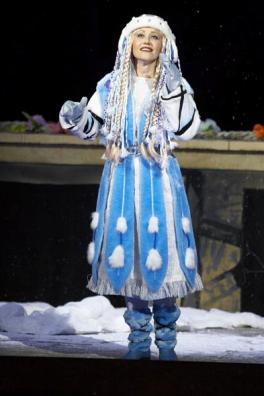 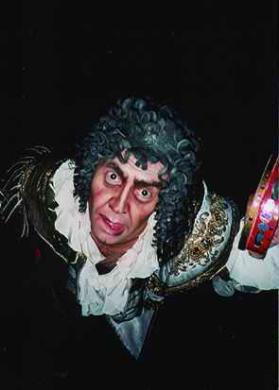 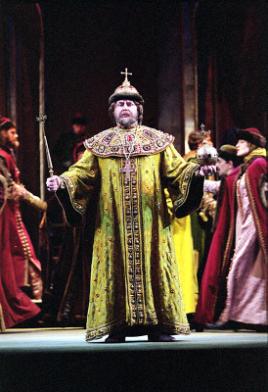 «Риголетто»
«Борис Годунов»
«Снегурочка»
«Борис Годунов»
«Лоэнгрин»
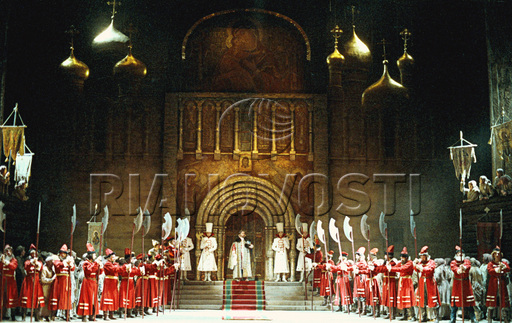 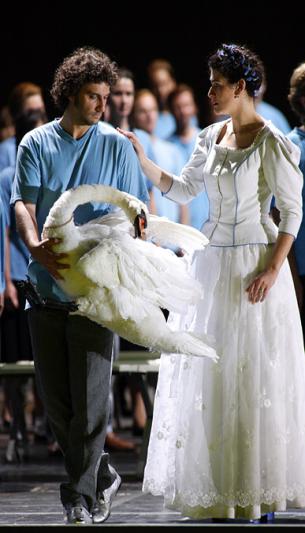 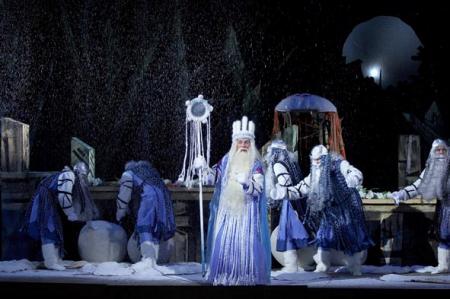 «Снегурочка»
«Аида»
«Иван Сусанин»
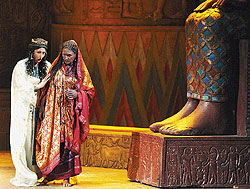 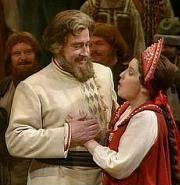 «Евгений Онегин»
«Садко»
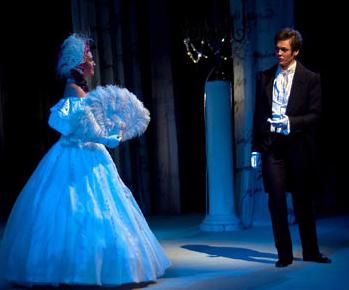 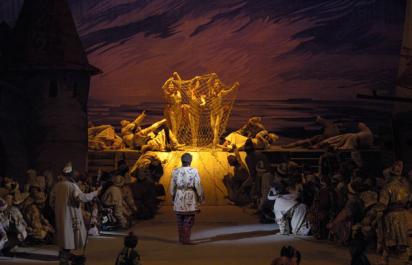 ОРКЕСТРОВАЯ ЯМА
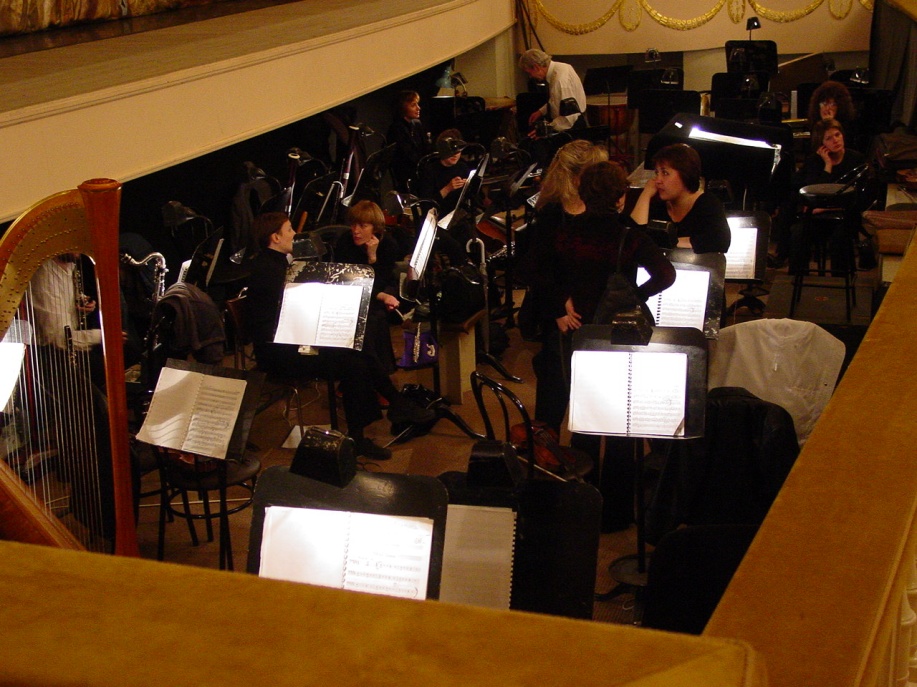 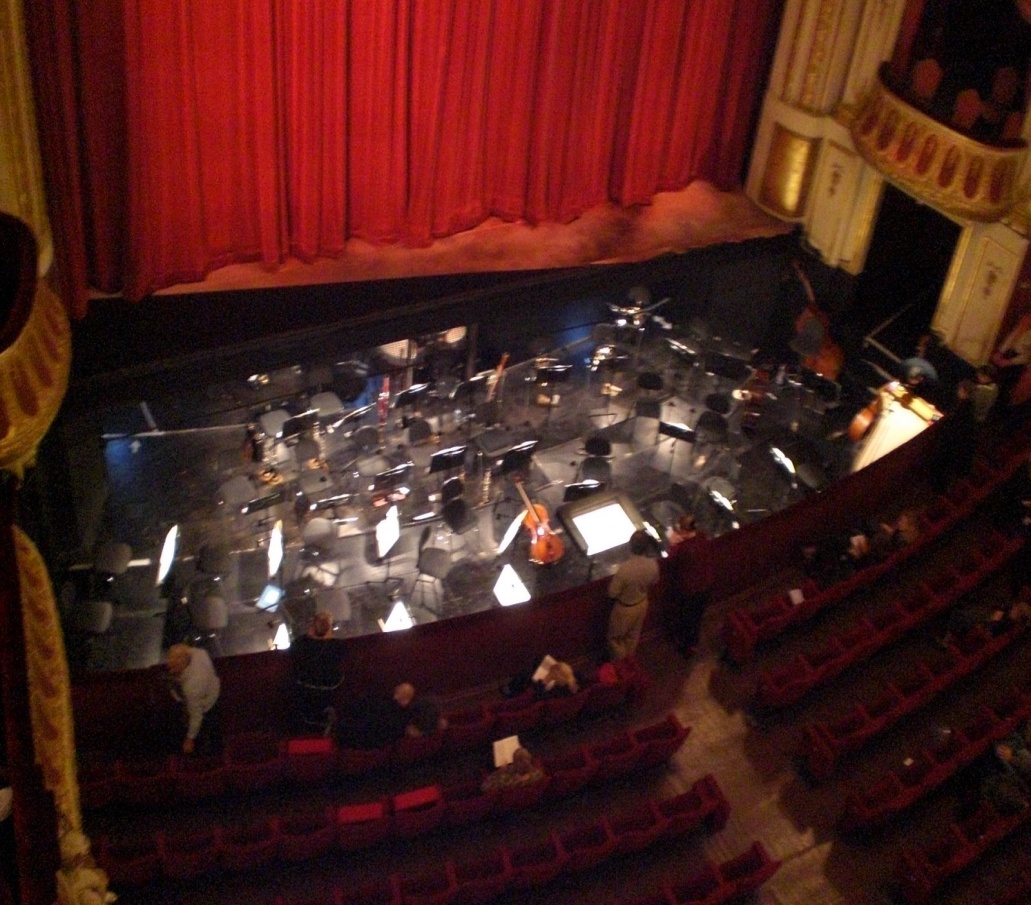 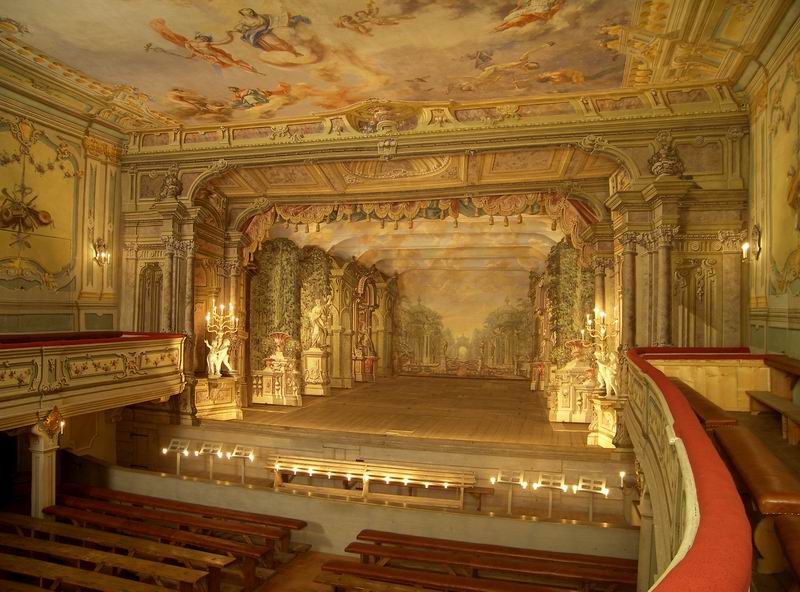 Первые виды опер.
К 17-18 веку сложилось два вида оперы:
Опера-серия, серьезная опера, в ней очень много арий, ее содержание связано с античными сюжетами. Герои оперы принадлежат высшему свету.
Опера-буффо, комическая опера, герои из простого народа, и очень запутанный сюжет.
Дальнейшее развитие оперы
К 19 веку трагическое и комическое в опере слились воедино. Она стала отражать исторические события, реагировать на политическую обстановку в мире и показывать взаимоотношения людей, их переживания, характеры, жизненные ситуации.
ОПЕРА В НАШИ ДНИ
Появились рок-оперы
Оперы-балеты
Оперы на джазовой основе
Оперетты
Мюзиклы
Радио-оперы
Кинооперы
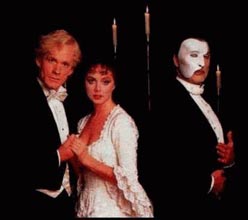 Э.Л.Уэббер мюзикл «Призрак оперы»
Великие оперные композиторы и  их знаменитые оперы.
Моцарт «Дон Жуан», «Волшебная флейта», «Свадьба Фигаро».
Верди «Аида», «Риголетто», «Травиата»
Вагнер «Кольцо Нибелунга», «Лоэнгрин»
Глинка «Иван Сусанин», «Руслан и Людмила»
Мусоргский «Борис Годунов», «Хованщина»
Чайковский «Евгений Онегин», «Пиковая дама»
Римский-Корсаков «Снегурочка», «Садко», «Золотой петушок»
Прокофьев «Война и мир»
Приглашение в оперу
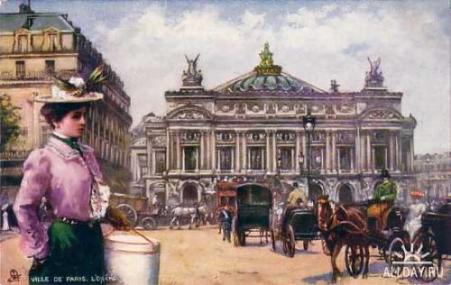 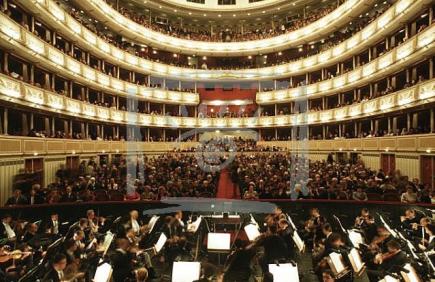 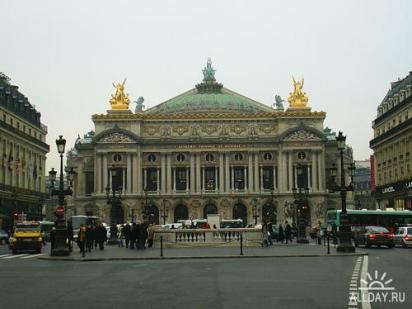 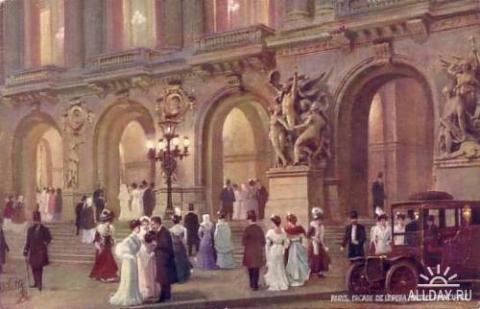